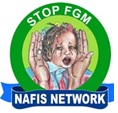 Communication messages for FGC awareness
Parent (Mother and father) Messages
“Hooyoy! Adiga ilaa dareen ahee, dhib aad adigu martay miyaan u dhimanayaa haygu dhawicin gudninka” Aynu Joojino Gudniinka!”

““In aan qof wanaagsan noqdo, kuma xidhna gudniinkee, i raaci dhaqankii Rasuulka  (swc)”
Iga Joojii Gudniinka. (
“Hooyo & Aabe : Madaama Gudniinku uu keeno Dhibaatooyin Caafimaad, Aynu Ka badbaadinno Hablaheenna.”


“Haweenku waa laf-dhabarta guriga iyo qoyska. Fadlan aan Ka Badbaadino dhibaatooyinka Caafimaad  darro ee Gudniinku keeno.
Si aynu uga badbaadinno dhibka caafimaad ee gudniinku keeno.Wadda jir aynu u joojinno Gudniinka.
“Aabo! Sharafta Inanteennu Kuma Xidhnna Gudniinka, 
balse wuxuu ku jiraa dhaqanka wanaagsan iyo tarbiyada islaamka! Aynu Joojiinno Gudniinka Hablaha”
 
“Badbaadada caafimaad ee hooyadu, waa farxadda guriga, aynu ka joojinno gudniinka hablaheenna” 

“Ubad Cafimaad Qaba, Waxa la helaa Marka Hooyadu Caafimaad Qabto, Si Aynu u Badbaadinno Hooyada, Ka qayb qaado joojinta gudniinka hablaha”.
Opinion leaders/Decision makers Message
“Hoggaanka wanaagsani wuxuu soo saaraa bulsho caafimaad qabta, ka qayb qaado joojinta gudniinka Hablaha” 

“Maskaxda wanaagsani waxay ku jirtaa jidh caafimaad qaba. 
Badbaadi  hablaheenna oo ka qayb-qaado joojinta Gudniinka” 

“Dood wadaaggu wuxuu keenaa in la jabiyo aamusnaanta iyo qarsashada dhibka gudniinka.  Ugu hiili hablaheenna, hal abuurkaga  oo ka qayb qaado joojinta gudniinka”
. 
“Soomaalidu waa ummad hadalka wax isku gaadhsiisa. Aqoonyahan ku taageer codkaaga oo ka qayb-qaado joojinta Gudniinka Hablaha”

“Saxaafaddu waa lafdhabarta bulshadu ay ku wada xidhiidho. Ugu Hili Hablaheenna, Si ay uga badbaadaan Dhibaatada Gudniinku Keeno”
“Hal erey oo hal-abuurnimadaada ah ayaa badbaadin kara kumaannaan hablood. Ka qayb qaado Joojinta Gudniinka Hablaha”
Traditional leader’s message
“Dhaqankeennu marna cudur daar uma noqon karo Gudniinka Hablaha, Sida uu Ilaahay (SWT) Qur’aankisa ku sheegay in uu bani’adamka u abuuray sidii ugu quruxda badnayd. Aynu Joojino Gudniinka Hablaha”
“Gudniinku  waa caado-dhaqameed haweenkeenna naafaysay, Aynu ka howl-galno Joojinta Gudniinka Gabdhaha”

“Gudniinka habluhu hagardaamo iyo dhib mooye, dheef maleh,  aynu joojino gudniinka hablaha”
Gudniinku Hablahu waa caado dhaqameed guun ah, Waxa la gaadhay Xiligii aynu joojin lahayn. 

“Dhaqankeenii wanaagsanaa, ee bir-ma gaydada dhawri jiray, miyuu heeray, cafimaadkii haweenkeenna. Aynu Joojino Gudninka Hablaha”

“Caado-dhaqameed kani hagardaamo iyo xanuun dheerada mooyee, miyuu faa’iido ba leeyahay?- aynu joojinno gudniinka hablaha”
“ Gudniinka Habluhu Dhaqan buu ku xidhan Yahay, Oday Dhaqameedku Waa Awoodda Joojin Karta, ee Ka qayb qaado Joojinta Gudniinka Hablaha”
Caaqil iyo Suldaan, gudniinka Habluhu Waa Caado dhaqameed khatar galisa caafimaadkooda, ee ka qayb qaado Joojinta gudniinka Hablaha” 

“ Hablaheenna Dhaqan iyo asluub baa Hagtee, gudniinku dhawrsanaan ma keeno. Aynu Joojinno gudniinka Hablaha”
“ Ho’heey! Miyuu Caado dhaqameedkani I heeray, dhib iyo Caafimaad-darro abuuray, Miyuu halaagay Naftayda. Aynu Joojinno gudniinka Hablaha”
Community Message
“ Bulsho-yahay bal ha la i dhibee, Maxaan ka dheefay Gudniinka?”
 Aynu Joojinno Gudninka Hablaha


“(Qofka qof badbaadiya, wuxuu la mid yahay qof dadka aduunka oo dhan badbaadiyay, )”
 Aynu si wada Jir ah u joojinno gudniinka hablaha. 
???????????????
“Gudniinka habluhu, waa dhagar qarsoon, oo dhimasho iyo  dhaawac  keenta”
Aynu Joojinno gudniinka Hablaha

“Gudniinka Habluhu Waa dhibaato Caafimaad darro, oo qof walba oo bulshada ah taabatay”
Fadlan Aynu Si Wada Jir ah u Joojinno Gudniinka Gabdhaha
“Gudniinka habluhu wuxuu sababaa dhibaatooyin caafimaad oo tiro badan”
 Fadlan aan si wada jir ah u joojinno

“ Gudniinka habuhu wuxuu sameeyaa dhaqaalaha, waxbarashada,  caafimaadka iyo farxadda qoyska”
 Aynu si wada Jir ah u joojinno.
“Bulsho-yahay, Gudniinka haweenku waa dhibaato Caafimaad oo aan cidi la dareensanayn”
Aynu Joojinno Gudniinka Hablaha
Religious leaders
“ 
“Diinta islaamku waa mid ka soo horjeedda, wax kasta oo khatar galinaya nafta binu’aadamka “
Aynu ka joojinno Gudniinka Hablaheenna”. 

“Qur’aanka Ilaahay wuxuu ku sheegay  in binu-aadamka uu u abuuray sida ugu quruxda badan” 
Aynu Joojinno Gudniinka Hablaha
“Dhawrsanaanta inantu waxa ay ku jirtaa ku dhaqanka diinta Islaamka ee maaha Gudniinka”
Aynu joojinno Gudniinka Hablaha

“Waxa ku dayasho mudan dhaqankii suubanaheenna CSW, Gudniinku waa caado dhaqameed aan faa’ido u lahayn hablaheenna”
Faldan aynu joojino”

“ Culimadu waa laf dhabarta umadda islaamka ah iyo hoggaankooda- Sheekh ka hadal oo ka qayb qaado joojinta Gudniinka Hablaha”
“Barbaarinta wanaagsan ayaa soo saarta ubad dhawrsoon, Gudniinka habluhu xal ma aha ” 
Aynu joojinno Gudniinka Hablaha

“ Qof kasta masuuliyad ayaa ka saaran  ilaalinta cafimaadka inanta. Culimo, u hiili Haweenka oo ka qayb qaado Joojinta Gudniinka Hablaha”
Children Message
“Gudniinku Wuxuu leeyahay dhibaatooyin caafimaad oo la bilaabma xilliga koriinka Inanta, oo kaga taga saamayn Caafimaad  oo xun”
 Aynu joojinno Gudniinka Hablaha”

“Naxdinta iyo dhibka caafimaad ee ka soo gaadha  inanta  Gudniinka. wuxuu ku keenaa werwer joogta ah iyo waxbarashada oo ka xumaata”
Aynu Joojinno Gudniinka Hablaha
“Gudniinku waa mid ka soo horjeeda xuquuqda caafimaad ee Hablaha”
Aynu Joojinno Gudniinka Hablaha

“ Gudniinka Habluhu wuxuu Saamayn taban ku yeeshaa xaaladda
Caafimaad ee Jidh ahaan iyo Maskax ahaan” 
Aynu joojinto Gudniinka Hablaha.

“Gudniinka habluhu waa mid sahli kara in inantu yaraan ku qaado xanuunka HIV/AIDS-ka, Fadlan ha u horseedin Inanteenna Dhimasho”
Aynu Joojino Gudniinka Hablaha”
“Gudniinka Habluhu Waa mid U horseeda ama Sahli Kara in ay u dhimato Xanuunka Teetanada”
Aynu Badbaadinno Inanteenna

“ Hooyada iyo inanta ku nool dhulka  miyiga ah waa qaar khatar ugu jira dhibaatada caafimaad   ee gudniinka”
Aynu ka qayb qaadanno joojinta Gudniinka Hablaha.
Positive Message
Murugadii Noloshayda
Waxa aan ahay 12 jir, Nolosha inta badan waxan la qaata waalidkayga iyo caruurtayada, wax aan tagnaa dugsiga, waxaan leeyahay saaxiibo badan oo aan wadaagno farxadda, wakhtigayaga inta ugu badan waxaanu ku qaadannaa dugsiga iyo waxbarashada, hase ahaate maalin maalmaha ka mid ah ma tagin dugsigi. Waxa la ii sheegay in la i gudayo  si aan ula mid noqdo hablaha xaafada igula nool.
 Gabadh qalab middiyo u eeg sidatay ayaa guriga noogu timi, hooyo iyo dumar kale ayaa i qabtay, ka dibna waa la i guday, wax badan baan ooyay lakiin ma jirin cid i maqlaysay oo iga naxaysay. Dhammaantood dadka ila joogay waxa ay u muuqdeen dad faraxsan balse anigu waxan ku jiray noloshayda inti ugu murugada iyo xanuunka badnayd. Mudo badan ma tagin dugsigaygii lama kulmin ardaydii aan farxada la waadagi jirtay. Dhibaato cafimaad ayaan ka dhaxlay gudniinka, hooyaday iyo waalidkay oo aan  dadka ugu jeclaa maalintaas iimay hiilin. Waxa ay ku farxsanayneen in  la i guday. Runtii may dareemin dhibka aniga i haystay…..
Gudniinku waa dhawac qarsoon oo haweenku qabaan. Waxa aan ku talo jiraa in aan ka qayb qaato joojinta Gudniinka Hablaha, marka aan waynaado……..
Burburkii Farxadayda.
Gudniinka waxa laga  aaminsan yahay in uu dabar u yahay gabadha soomaaliyeed, balse waa burburiyaha farxada.  Saddex marxaladood oo murugo leh ayaanu marnaa, bulshadu waa mid og balse aan nala dareemin. Waxay saamayn wayn ku yeelatay cafimaadkayaga iyo farxadayada, Maalinta gudniinka oo ah maalinta ugu murugada badan Hablaha Somaliyeed, Habeenka arooska oo ah Habeenka ugu Farxada badan ee inan kasta sugayso, Habeenkaas oo qof kasta oo ka mida ah qoyskayaga ay faraxsan yihiin, annaguna qayb ayaan ka nahay Farxadaas. 
Waxa aniga i haysta werwer ah in aan dib u mari doono xaaladii xanuunka badnayd ee aan soo maray maalintii gudniinka. Balse dhacday! Gudniinku wuxuu keenay in aan habeenkaas waayo farxaddii arooskayga.  Muddo ka dib Ilaahay wuxuu nagu arsaaqay in aan yeesho uurkii ugu horreeyay. Waxay sida oo kale noqotay farxad aniga ninkayga iyo qoskayga ba u soo korodhay. Waxaa dhammaaday sagaalkii bilood ee uurka. Haddaba, habeenkii dhalmada waxaan la kulmay xanuun ka weyn labadii hore aan soo maray. Xilligii dhalmada waxaan u baahnaa kaalmo, balse waxaan la kulmay jeex jeex naxariis darro ah!
Aniga iyo Hablaha Soomaaliyeed waxaanu noloshayada ku qaadannaa saddexdan marxaladood ee dhibka badan. Waa dhibaato aanu qabno balse aan bulshada Soomaaliyeed nala dareensanayn. 
Gudniinka Habluhu waa dilaha farxadda Haweenka, ee aynu joojinno!
Rajadii luntay iyo dhaawacii qalbigayga!
“Waxaan ahay Hooyo Soomaaliyeed oo muddo badan sugaysay in ay ubad dhasho, Ilaahay waa uu igu deeqay in aan helo ubad. Waxaan aad u jeclaa in aan  dhalo inan/gabadh iga caawisa hawl maalmeedka guriga. Waxa ii dhalatay inan qurux badan, Nimco ayaan u bixiyay.  Jewigayga nololeed na waxa ku soo biiray farxaddi aan sugayey muddo badan. 
Nimco waxa ay qayb ka noqotay rajadii iyo farxadii gurigeenna. Wey I caawisay oo igu kaalmaysay howlihii guriga. 12 sano maalintii ay gaadhay ayaan u diyaariyay in la gudo. Islaan ka mid ah dumarka ku shaqaysta Gudniinka Hablaha ayaan ugu yeedhay.
Nimco yar waxa ay ahayd inan farxad badan oo aad ii jecel, aniga na waxa ay ii ahayd mar kasta mid aan ku indho qabawsado. Hase ahaatee, maalintii gudniinka ka dib, wax kasta way is beddeleen! Nimco yar waa la guday, muddo maalmo ah ka dib na waxa la soo gudboonatay xaalad caafimaad darro oo aad u liidata. Inantaydii waxa ay ka qaaday qalabkii islaanta teetano waana ay u dhimatay. 
Intaas ka dib, farxadaydii waxa ay isku bedeshay murugo iyo mugdi badan oo soo food saartay noloshaydii! Dabcan gudniinka hablaha lagu sameeyaa maaha mid sahlan, waa mid galaafan kara gebi’ahaan ba noloshooda. 
Qof kasta oo ay soo gaadho fariintaydan waxaan leeyahay aynu u wada howl-galno sidii aan u joojin lahayn Gudniinka Hablaha!...”
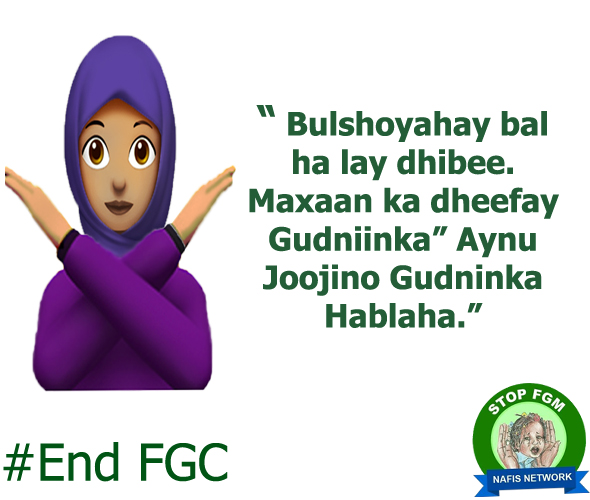